Antarctica and the Arctic:  The Effects of Humans
What effect COULD global warming have?
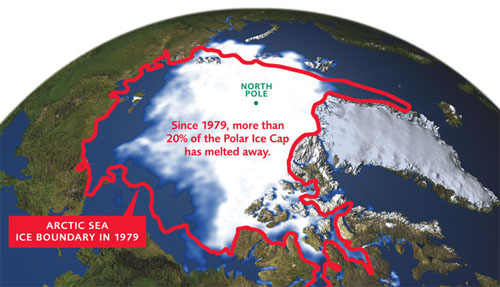 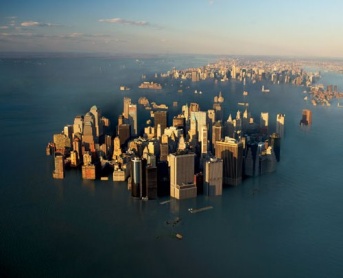 What things cause global warming?
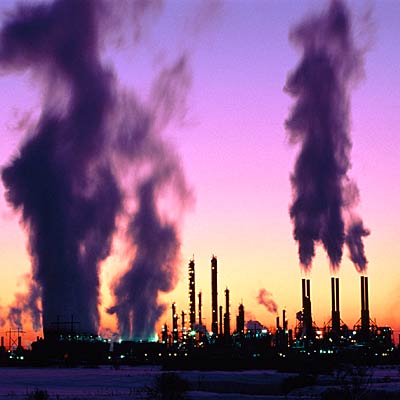 Antarctica and the Arctic:  The Effects of Humans
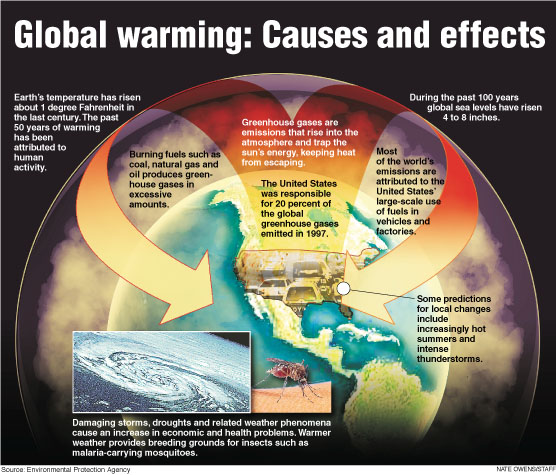 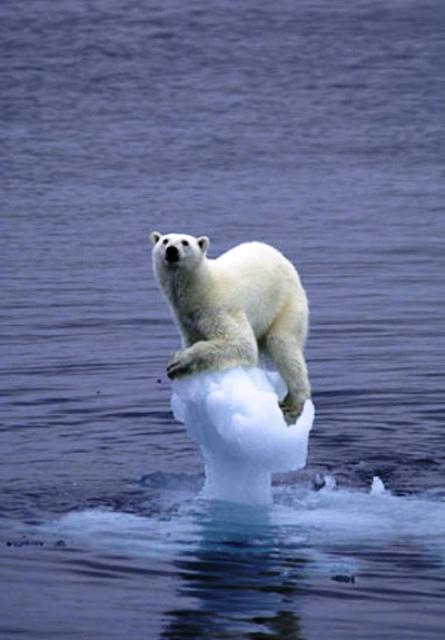 What effect does Global warming have on the animals around the ice caps?